Сложность вычислений
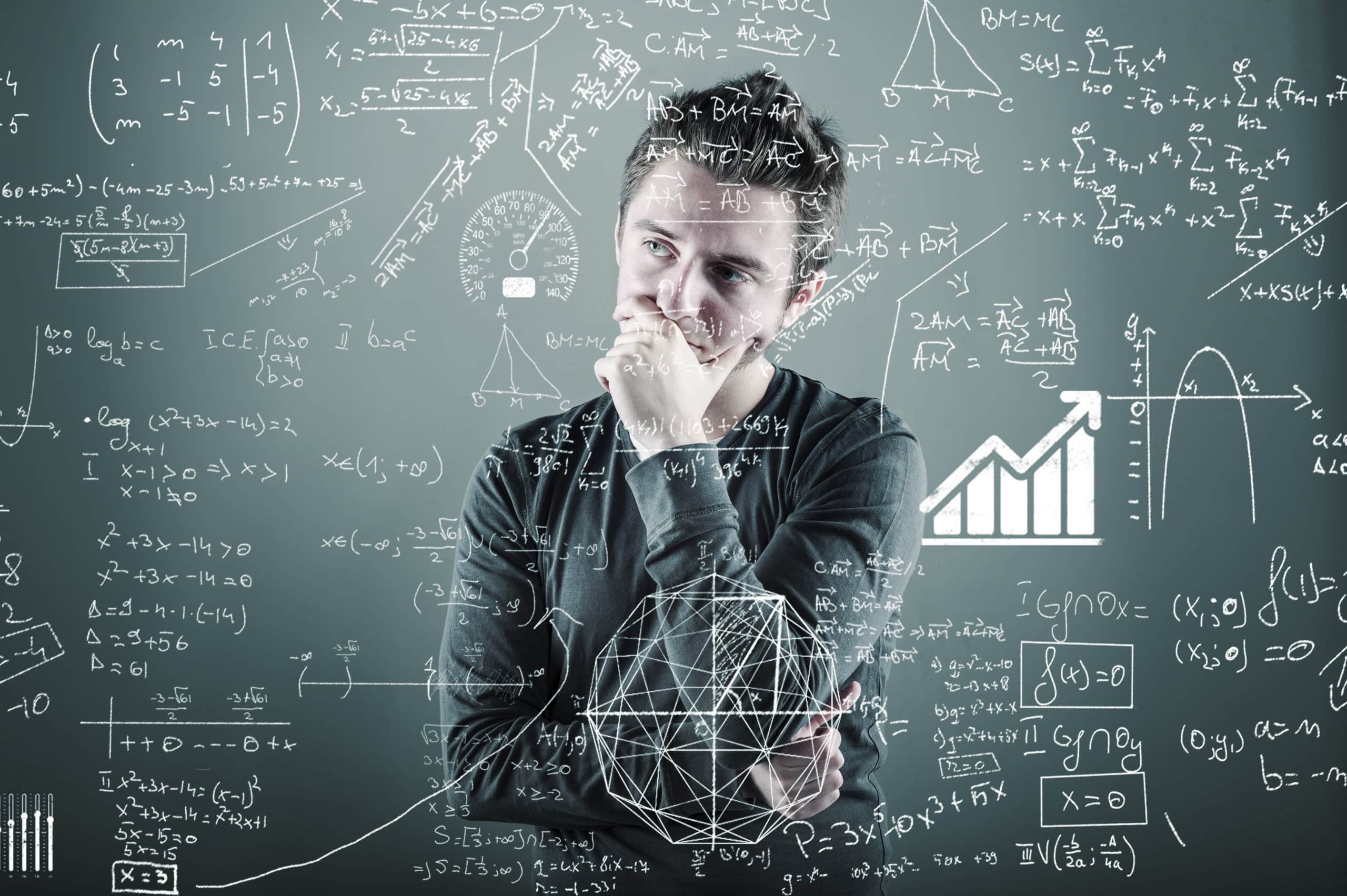 !
Обычно эти требования противоречивы!
Что такое сложность вычислений?
Задачи теории алгоритмов:
существует ли алгоритм решения задачи?
можно ли им воспользоваться?
Шахматы:
алгоритм существует (конечное число позиций)
полный перебор нереален
Требования к алгоритму:
быстродействие
минимальный расход памяти
временнáя сложность
пространственная сложность
!
T зависит от размера входных данных n!
Временнáя сложность
T – количество элементарных операций универсального исполнителя (компьютера)
Временная сложность алгоритма – функция T(n).
Задача 1. Вычислить сумму первых трёх элементов массива (при n  3).
2 сложения + запись в память
Sum = A[0] + A[1] + A[2]
T(n) = 3
Задача 2. Вычислить сумму всех элементов массива.
T(n) = 2n + 1
Sum = 0
for i in range(n): 
  Sum = Sum + A[i]
n сложений, n+1 операций записи
Временнáя сложность
Задача 3. Отсортировать все элементы массива по возрастанию методом выбора.
for i in range(n-1): 
  nMin = i
  for j in range(i+1, n): 
    if A[i] < A[nMin]: nMin = j
  if nMin != i:
    A[i],A[nMin] = A[nMin],A[i]
Число сравнений:
Число перестановок:
зависит от данных
?
!
Какой алгоритм выбрать?
Нужно знать размер данных!
0
100
Сравнение алгоритмов по сложности
при n < 100:
при n > 100:
Асимптотическая сложность
Асимптотическая сложность – это оценка скорости роста количества операций при больших значениях N.
постоянная
линейная
сложность O(N)                T(N)  c N   для  N  N0
сумма элементов массива:
T(N) = 2 N – 1  2 N   для  N  1       O(N)
квадратичная
сложность O(N2)                T(N)  c N2   для  N  N0
сортировка методом выбора:
для   N  0       O(N2)
Асимптотическая сложность
кубичная
сложность O(N3)            T(N)  c N3   для  N  N0
сложность O(2N)
задачи оптимизации, полный перебор вариантов
сложность O(N!)
Факториал числа N: N ! = 1  2  3 …  N
N = 100,
1 млрд оп/с
0
Асимптотическая сложность
Алгоритм относится к классу O( f(N) ), если найдется такая постоянная c, что начиная с некоторого N = N0 выполняется условие
T(N)  c f (N)
это верхняя оценка!
O( N )   O( N2 )   O( N3 )  O( 2N )
«Алгоритм имеет сложность O(N2)».
обычно – наиболее точная верхняя оценка!
1000
800
600
400
200
0
10
20
30
40
50
60
70
80
90
100
Асимптотическая сложность
?
Сложность?
Алгоритмы поиска
Линейный поиск
nX = -1
for i in range(n): 
  if A[i] == X:
    nX = i
    break
сложность O(n)
?
?
Сколько шагов?
Какой алгоритм поиска лучше?
Алгоритмы поиска
log2 n
Двоичный поиск
n = 2m
L = 0; R = n
while L < R - 1: 
  c = (L + R)//2
  if X < A[c]:
    R = c
  else:
    L = c
T(n) = m + 1
T(n) = log2 n + 1
сложность O(log n)
основание роли не играет
Алгоритмы сортировки
Метод «пузырька»
for i in range(n-1):
  for j in range(n-2,i,-1):
    if A[j] > A[j+1]:
      A[j],A[j+1] = A[j+1],A[j]
сравнений:
присваиваний при перестановках:
сложность O(n2)
!
?
Все значения [0,MAX-1]!
За счёт чего?
Алгоритмы сортировки
Сортировка подсчётом
обнулить массив счётчиков
C = [0]*MAX
for i in range(n): 
  C[A[i]] += 1
подсчитать, сколько каких чисел
n
n
заполнить массив заново
k = 0  
for i in range(MAX): 
  for j in range(C[i]):
    A[k] = i
    k += 1
сложность O(n)
!
При использовании операций «сравнить» и «переставить» сложность не может быть меньше O(n log n)!
Алгоритмы сортировки
Сортировка слиянием (Merge sort)
O(n log n)
Пирамидальная сортировка (Heap sort)
O(n log n)
Быстрая сортировка (Quick sort)
O(n log n)
в среднем
в худшем случае
O(n2)
?
Сколько вызовов функции?
Числа Фибоначчи
def F( n ):
  if n < 3:
    return 1
  return F(n-1) + F(n-2)
для больших n
F(n)
n = 1, 2
T(n) = 1
F(n-2)
F(n-1)
T(n) = 1+T(n–1)+T(n–2)
n = 3
T(n) = 3
T(n)  2 T(n–1)
n = 4
T(n) = 5
T(n)  2n
n = 5
T(n) = 9
n = 6
T(n) = 14
сложность O(2n)
Спасибо за внимание!